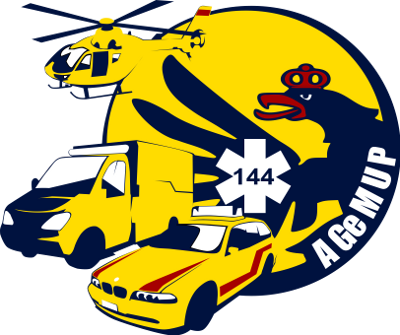 Premiers Secours en Entreprise
Laurent Suppan
Brigade Sanitaire Cantonale

Urgences PréHospitalières et Réanimation (UPHR), Dr. Niquille
Service des Urgences, Prof. Sarasin
Département de médecine communautaire et de premier recours, Prof. Gaspoz
11.04.2017
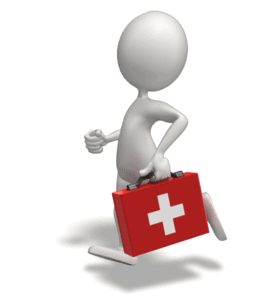 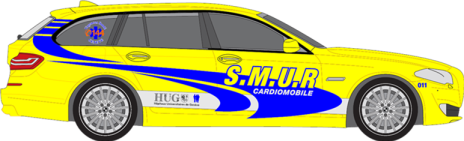 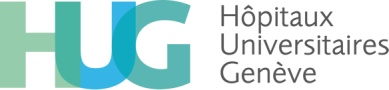 Urgences en entreprise
Plan de cette présentation
Avant-propos
Organisation des services préhospitaliers, chaîne des secours, et 144
Pathologies liées au « A » - Voies Aériennes
Pathologies liées au « B » - Troubles respiratoires
Pathologies liées au « C » - Syndromes Coronariens Aigus
Pathologies liées au « D » - Troubles neurologiques
Situations particulières:
Arrêt Cardio-Respiratoire (ACR)
Anaphylaxie
Triage
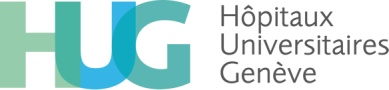 Urgences en entreprise
Avant-propos
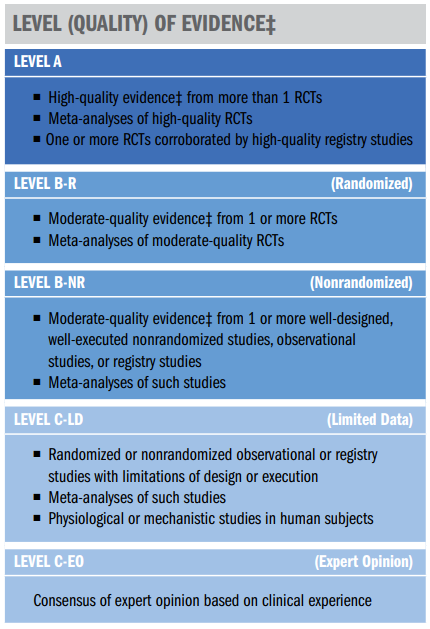 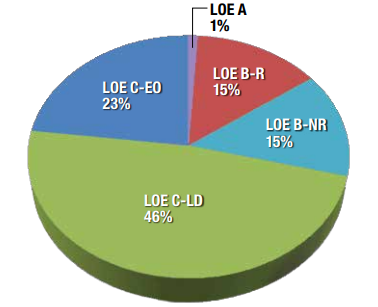 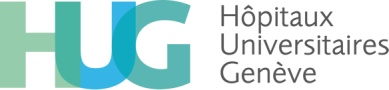 Urgences en entreprise
La chaine de secours au quotidien
H
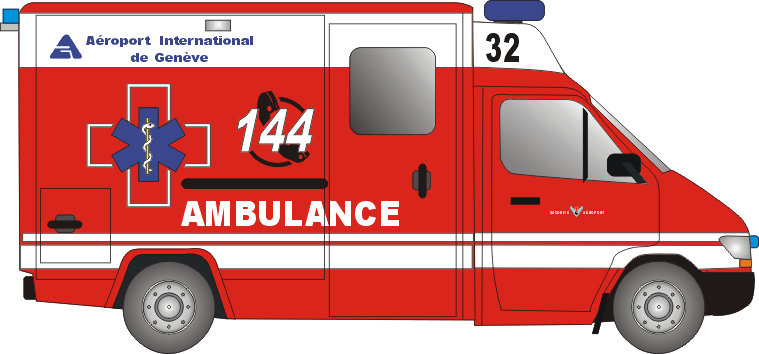 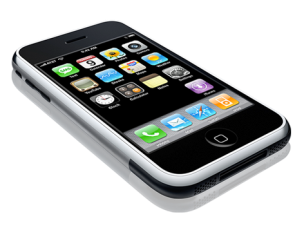 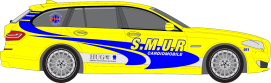 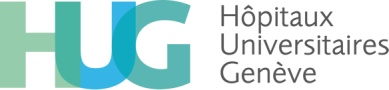 Urgences en entreprise
Structure
HUG
DMCPRU
Service des Urgences
Chef UPHR
Chef 144
Chef BSC
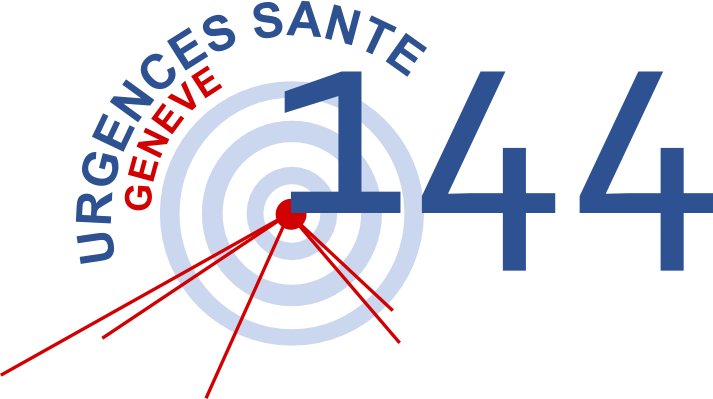 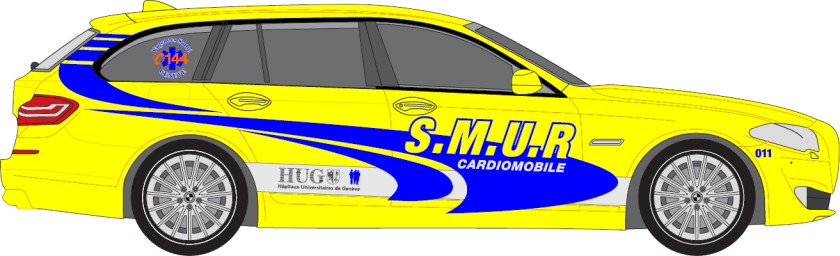 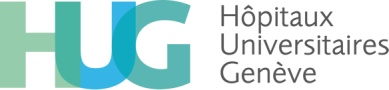 Urgences en entreprise
Ambulanciers à Genève
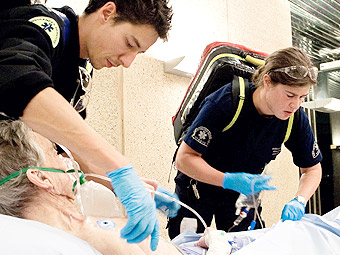 Formation à temps complet en 3 ans 
> 5000 heures
Ecole Supérieure de Soins Ambulanciers - Genève (ESAMB)
Formation continue obligatoire (min. 40 heures/an)
Actes médicaux délégués
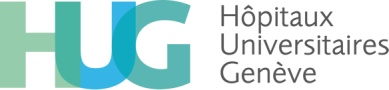 Urgences en entreprise
Centrales d’Appels Sanitaires Urgents (CASU-144)
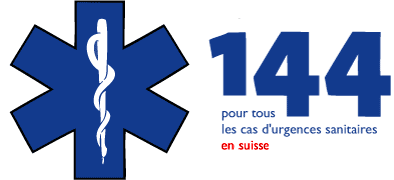 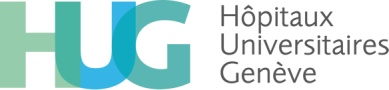 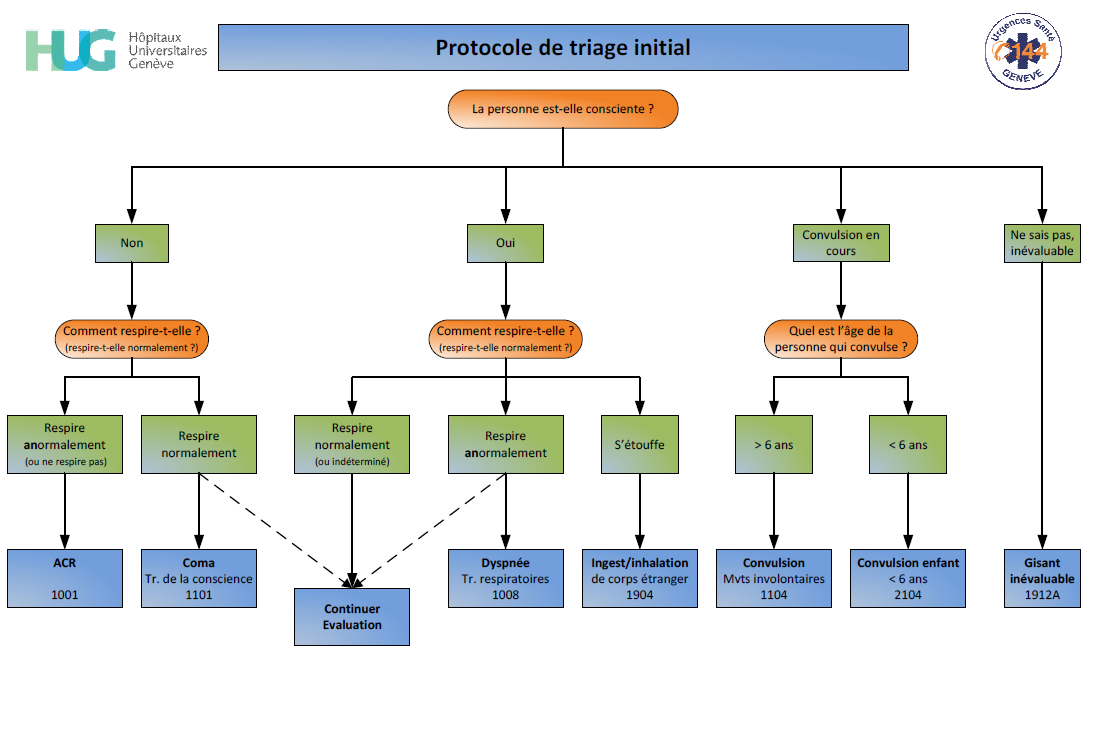 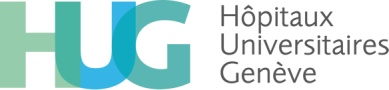 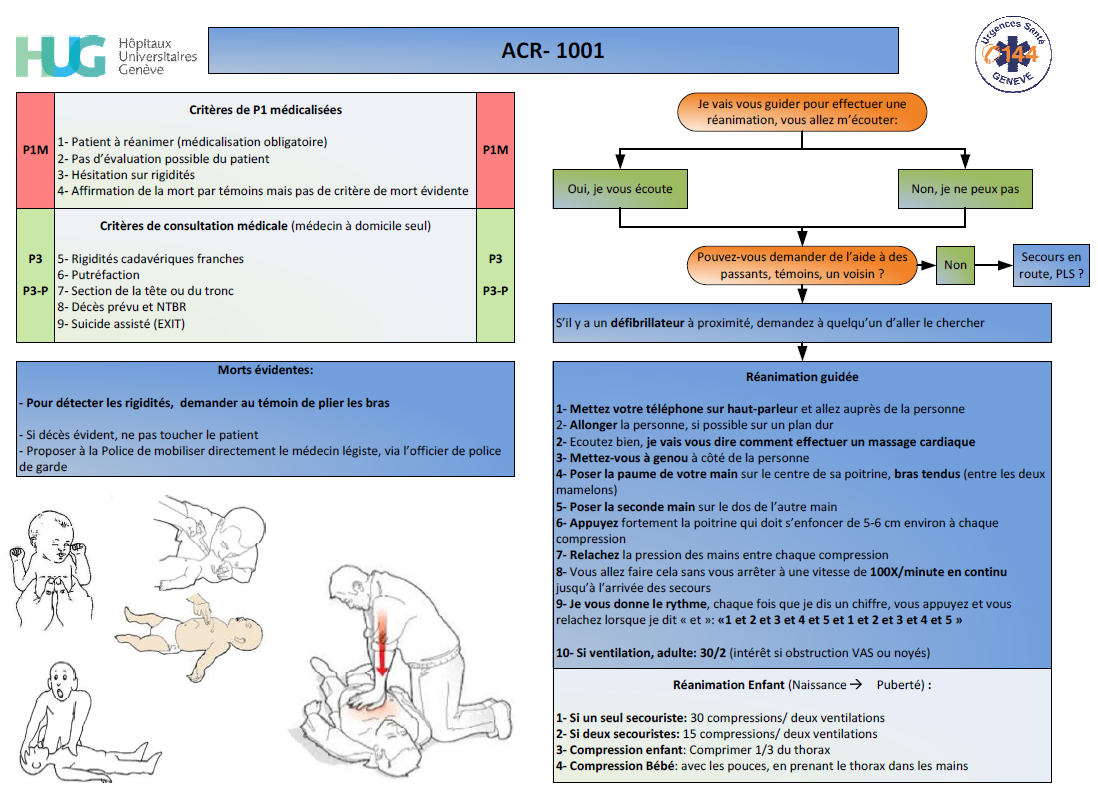 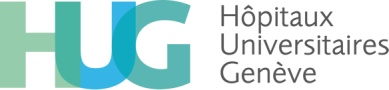 Urgences en entreprise
Protocoles ambulanciers
Exemple: ACR
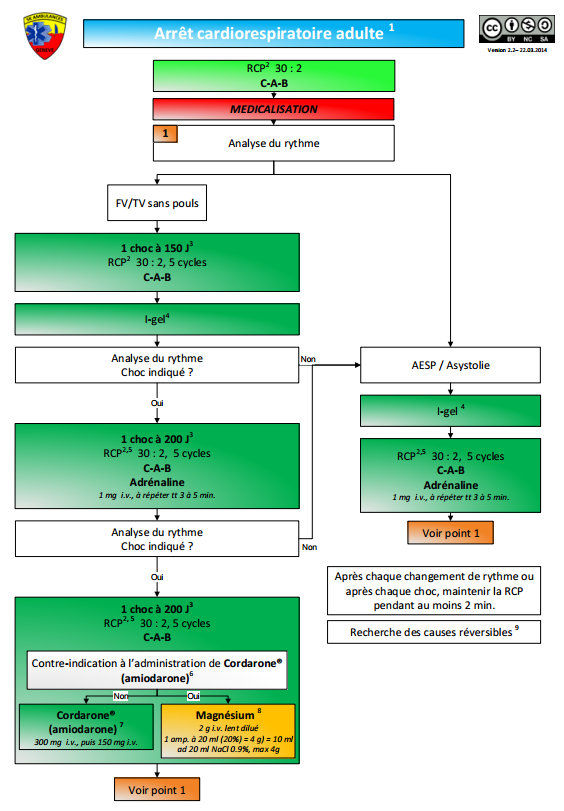 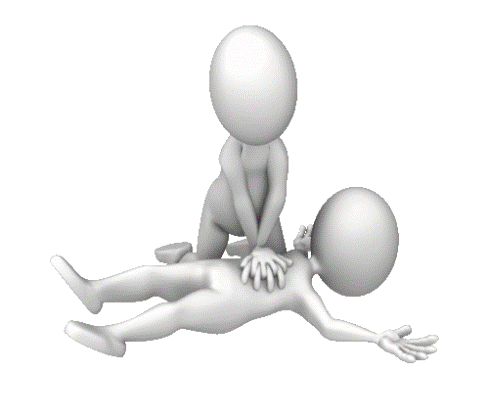 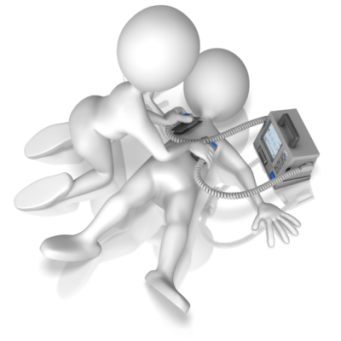 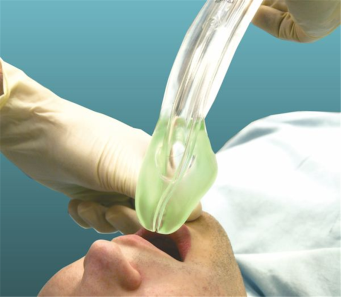 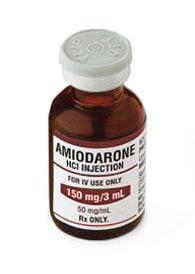 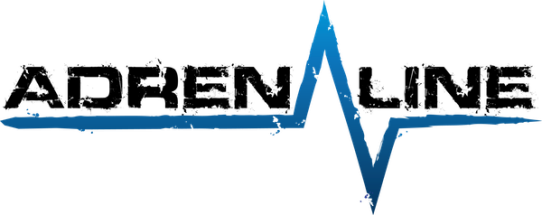 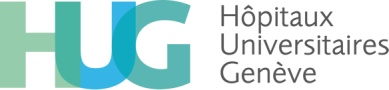 Urgences en entreprise
Pathologies liées au « A » - Voies Aériennes
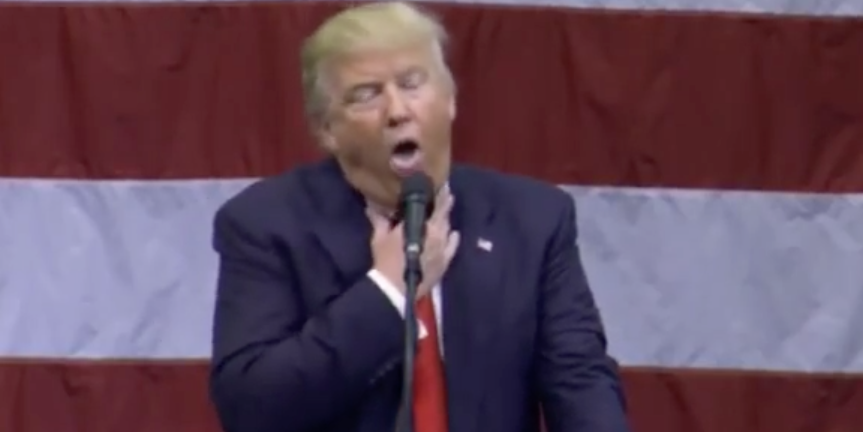 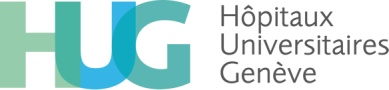 Urgences en entreprise
Pathologies liées au « A » - Voies Aériennes
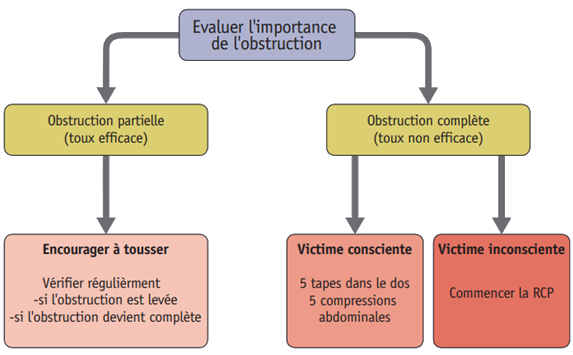 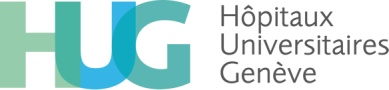 Urgences en entreprise
Pathologies liées au « B » - Troubles Respiratoires
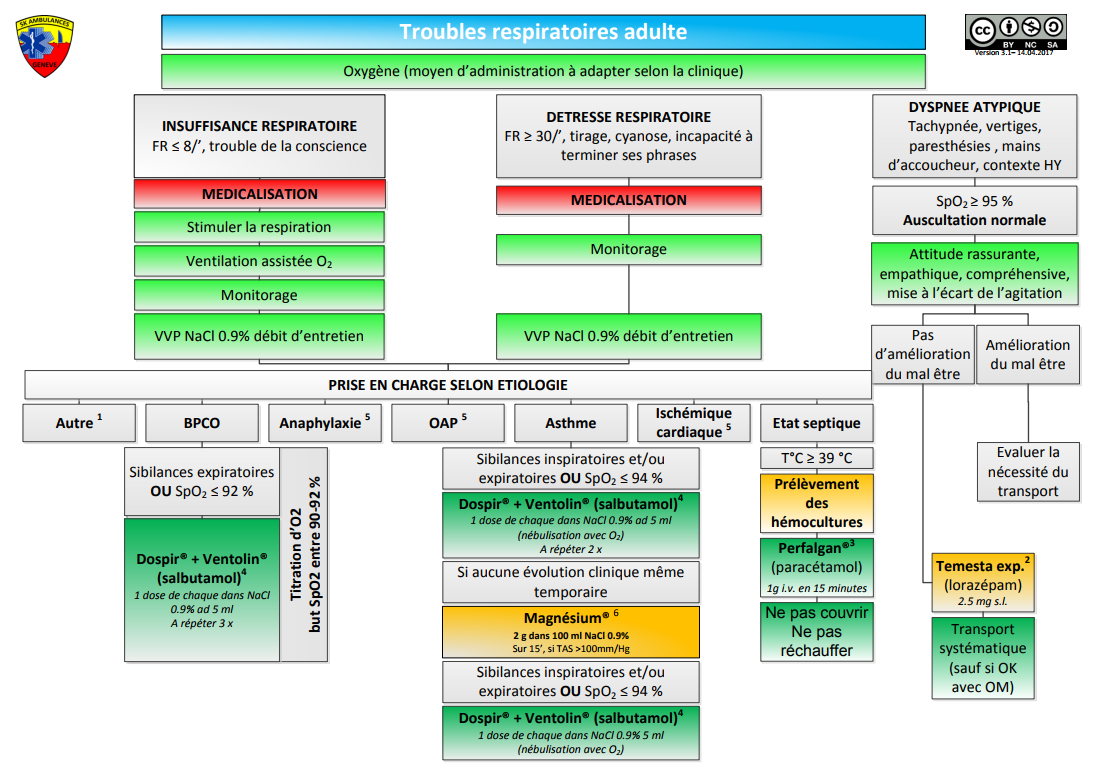 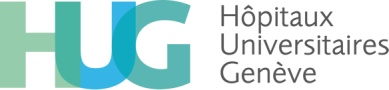 Urgences en entreprise
Pathologies liées au « C » - Syndromes Coronariens Aigus
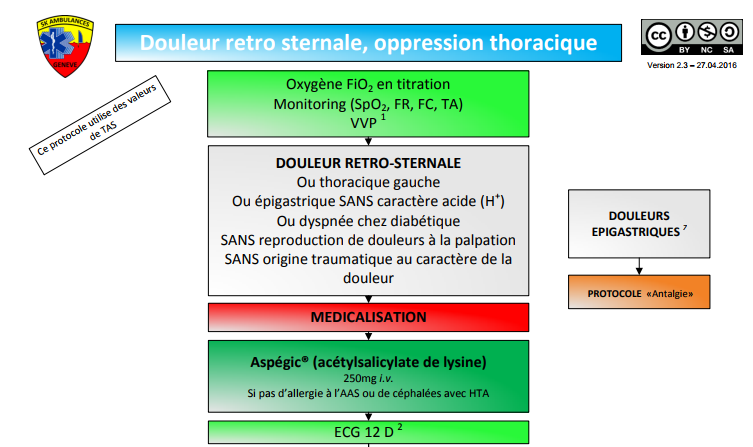 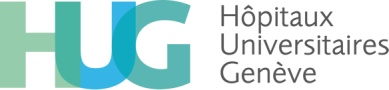 Urgences en entreprise
ECG 12 dérivations
 Quelles indications?
Recherche de STEMI
Documentation de troubles du rythme
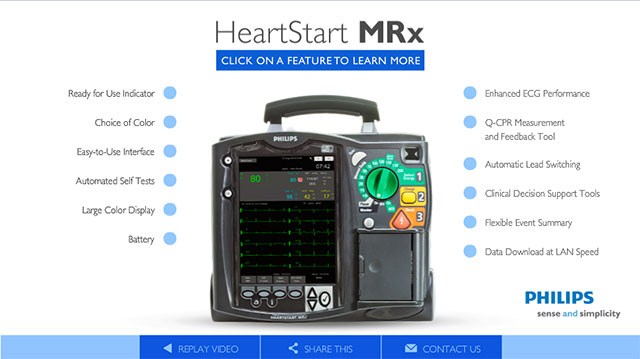 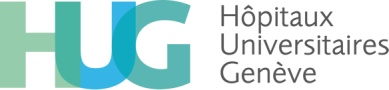 Urgences en entreprise
Pathologies liées au « D » - Troubles neurologiques
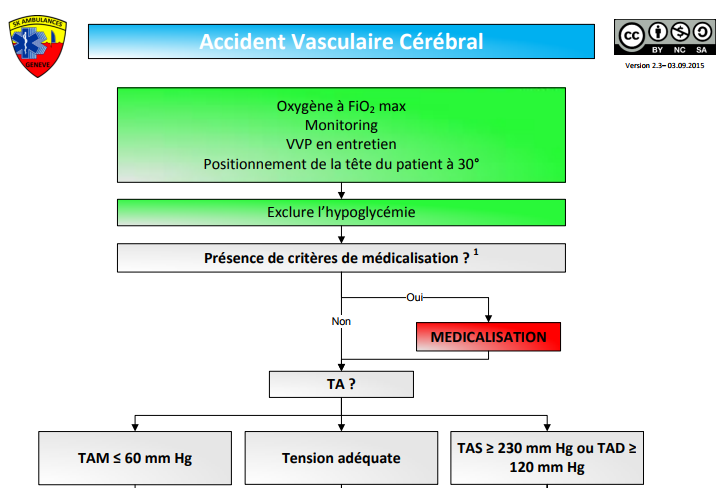 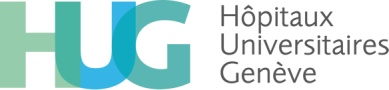 Urgences en entreprise
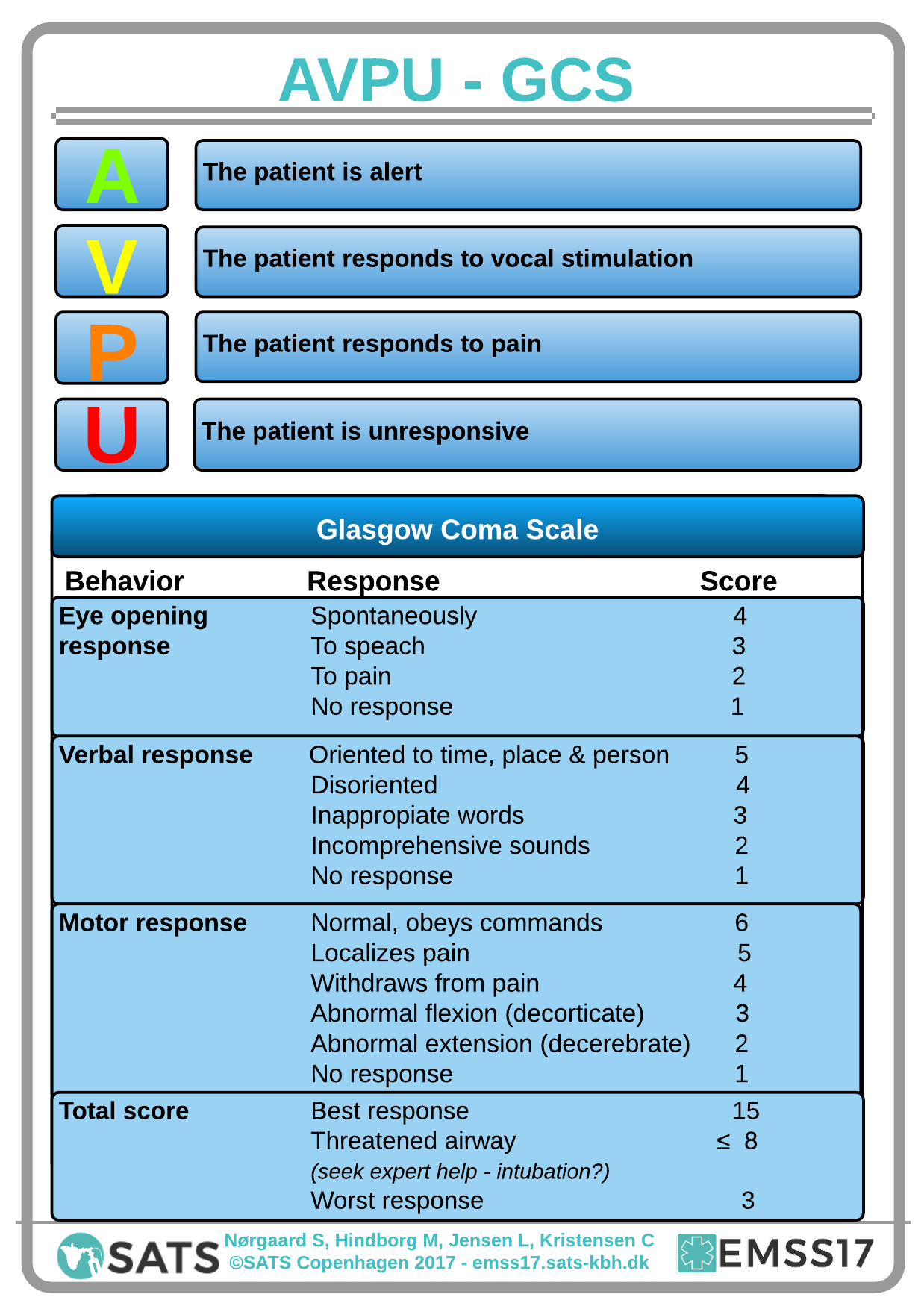 AVPU vs GCS
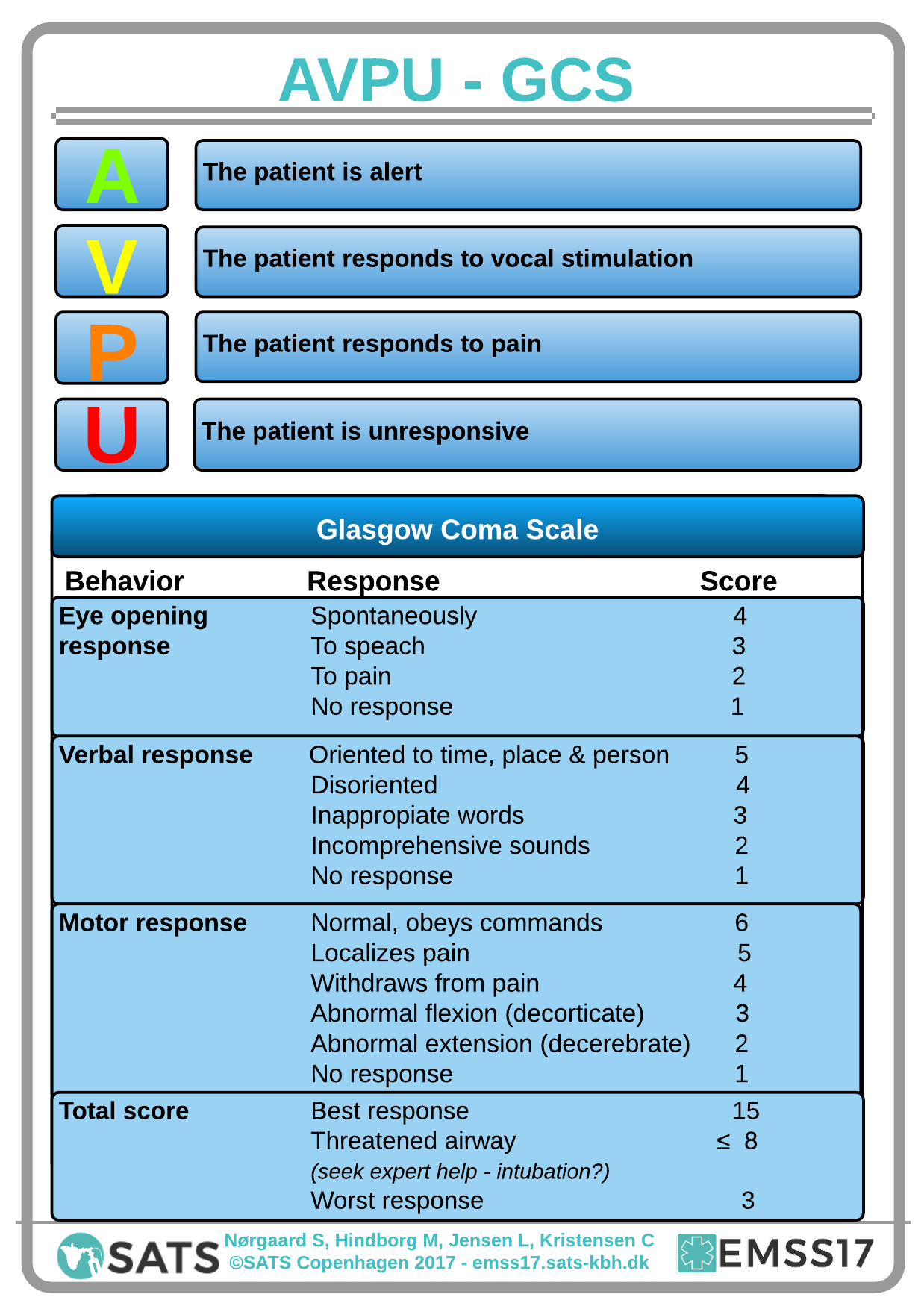 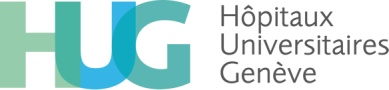 Urgences en entreprise
Arrêt Cardio-Respiratoire (ACR)
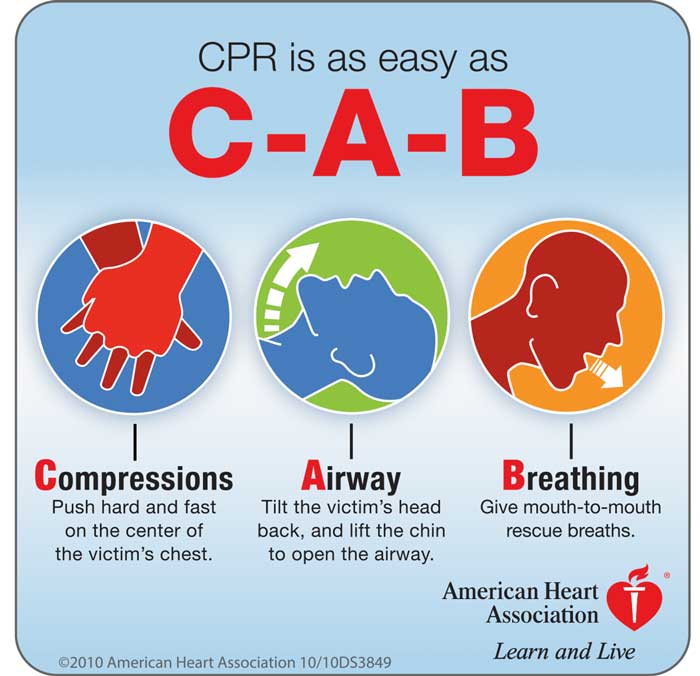 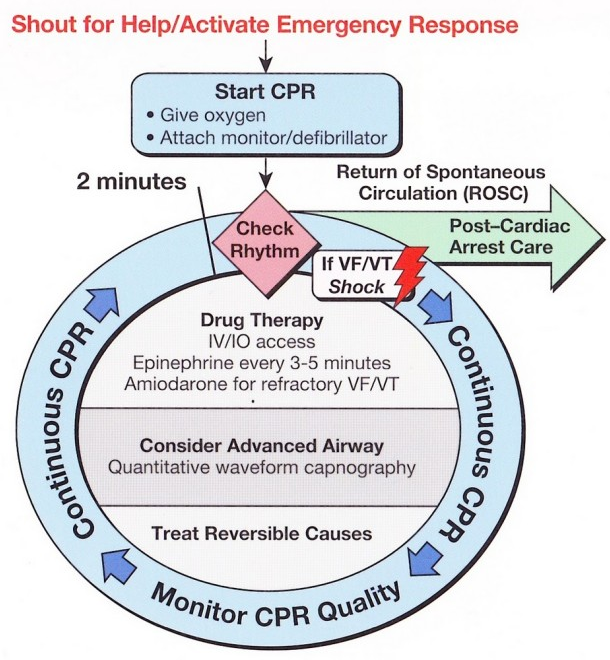 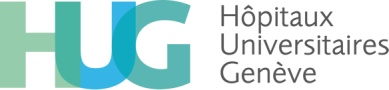 Urgences en entreprise
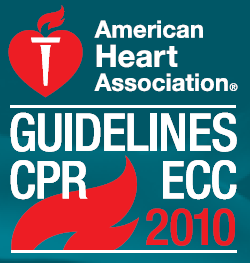 i-gel vs ventilation au masque
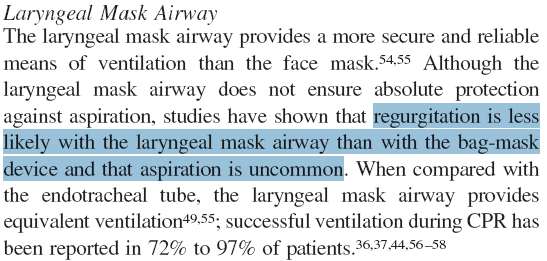 Type d’étude: Prospective
 Pariticipants: pas d’expérience en anesthésie
 Mannequins: 88% de réussite au 1er essai (14 secondes)
 Patients: 82% de réussite au 1er essai (100% en 3 essais; 17.5 secondes)
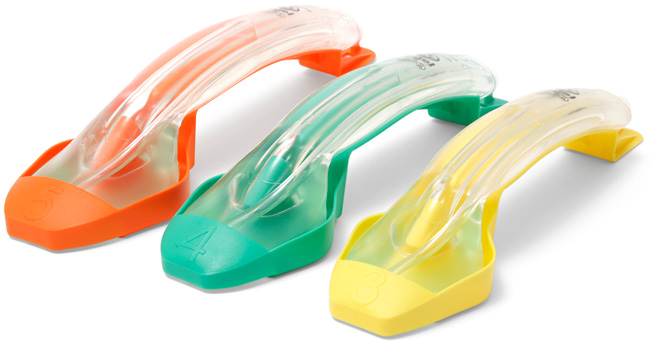 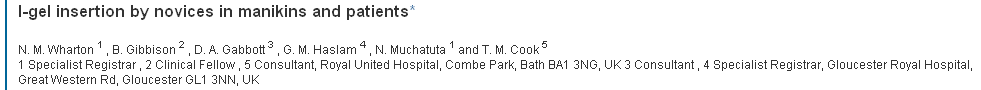 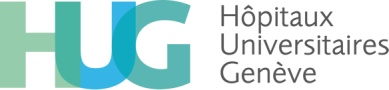 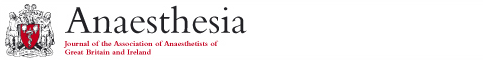 Urgences en entreprise
Anaphylaxie
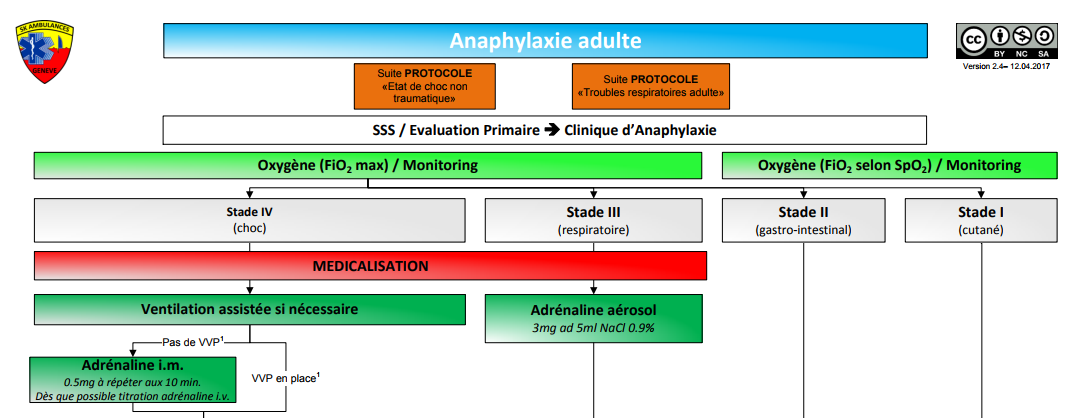 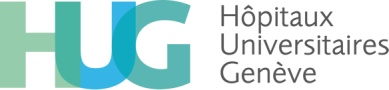 [Speaker Notes: Privilégier l’emploi de l’Epipen]
Urgences en entreprise
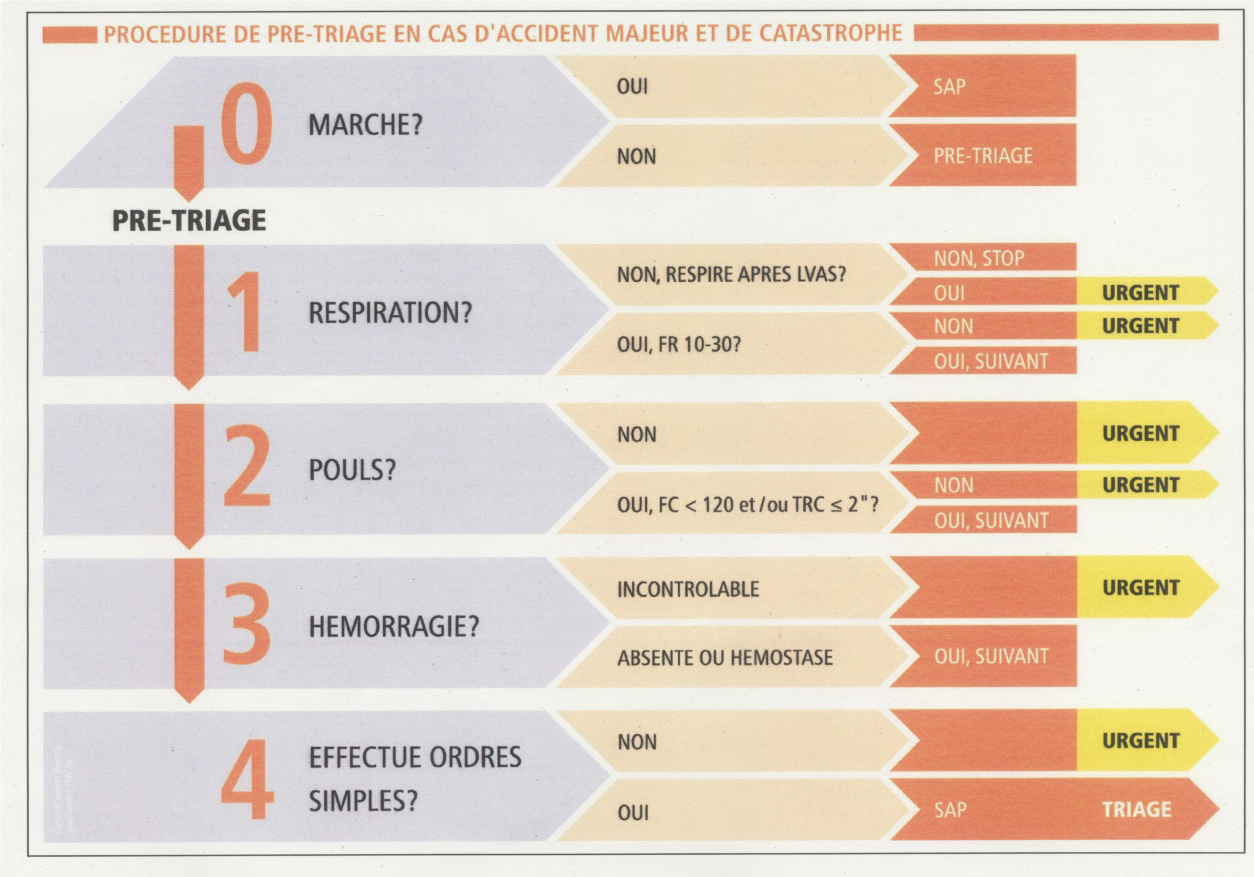 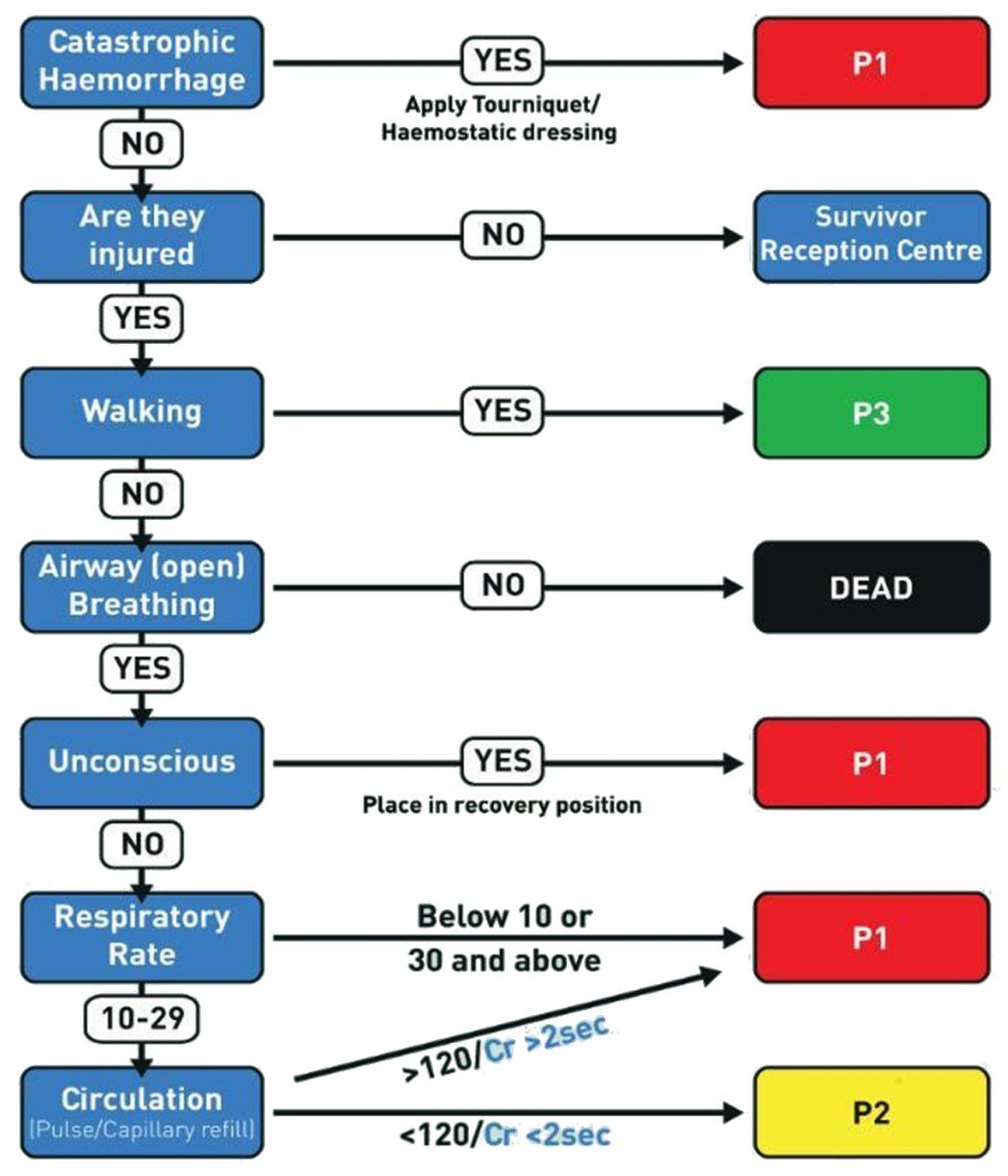 Pré-triage
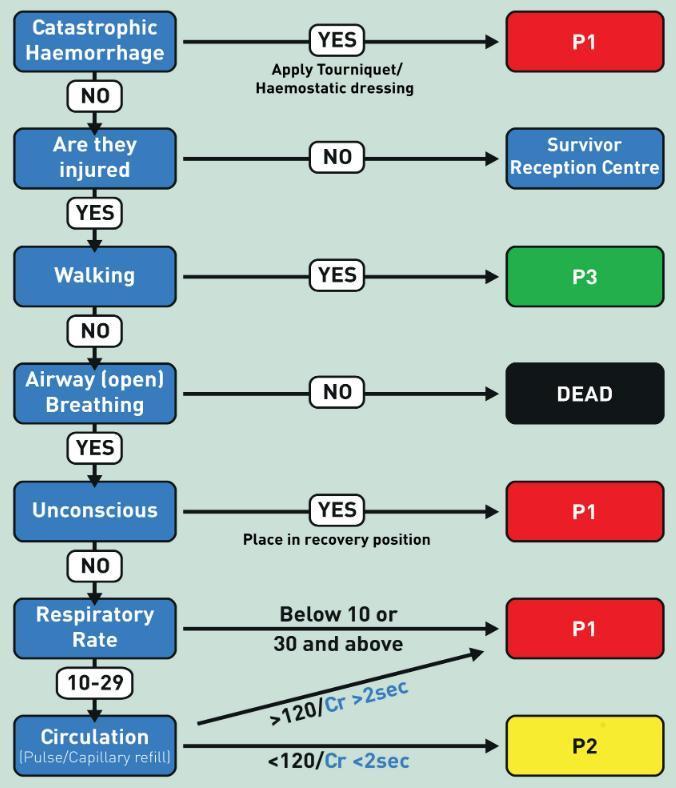 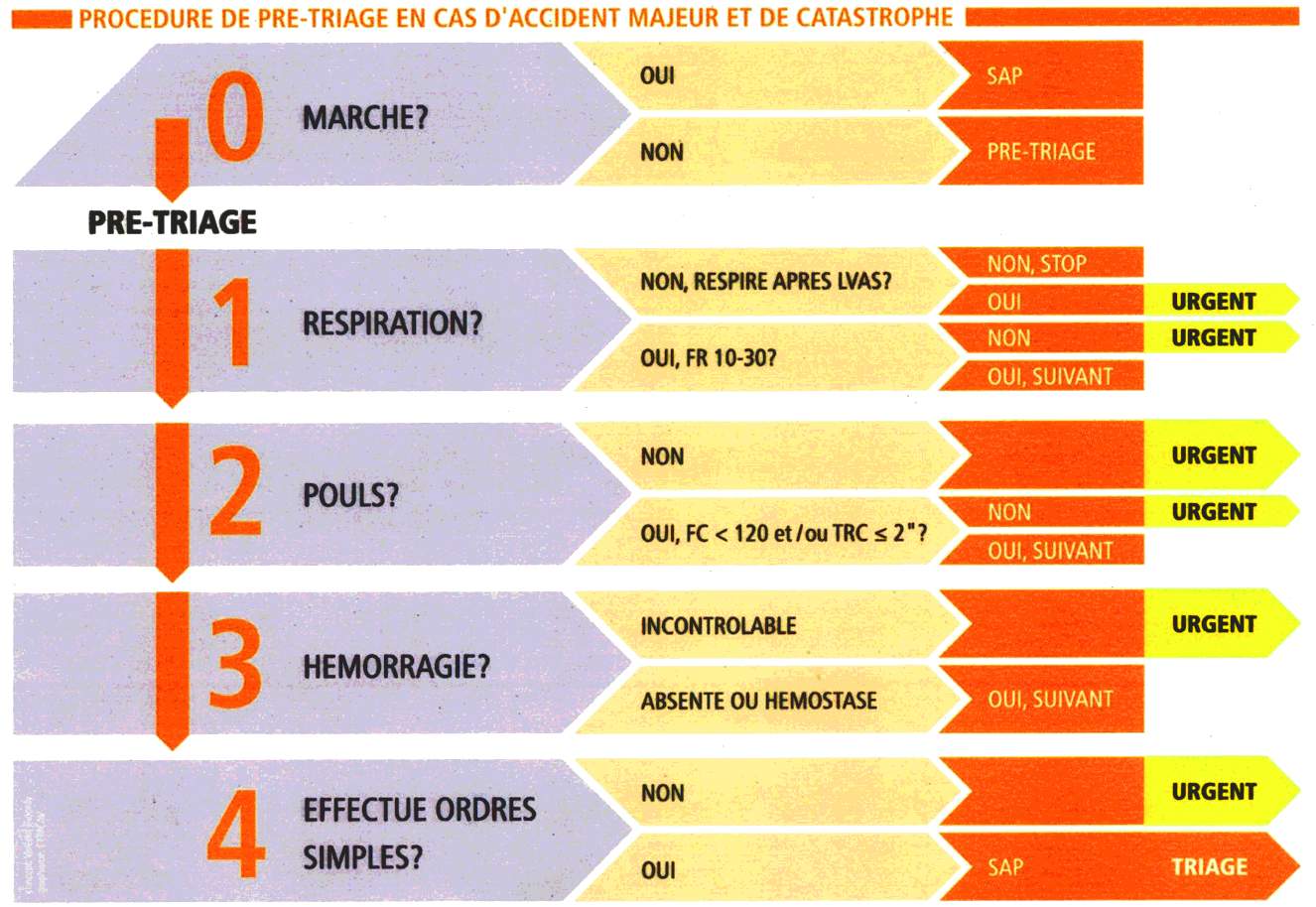 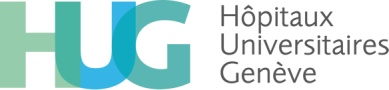 Medical Emergencies in Geneva
Questions?
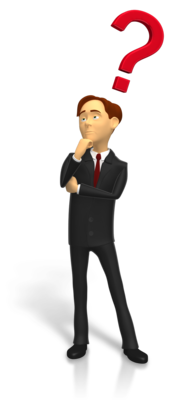 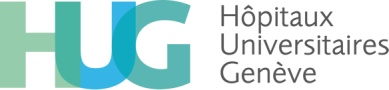